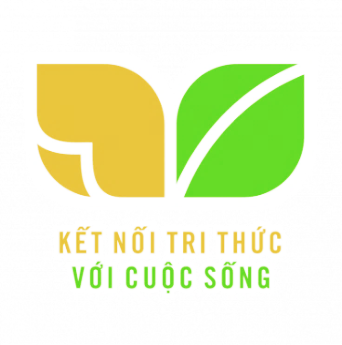 TOÁN
2
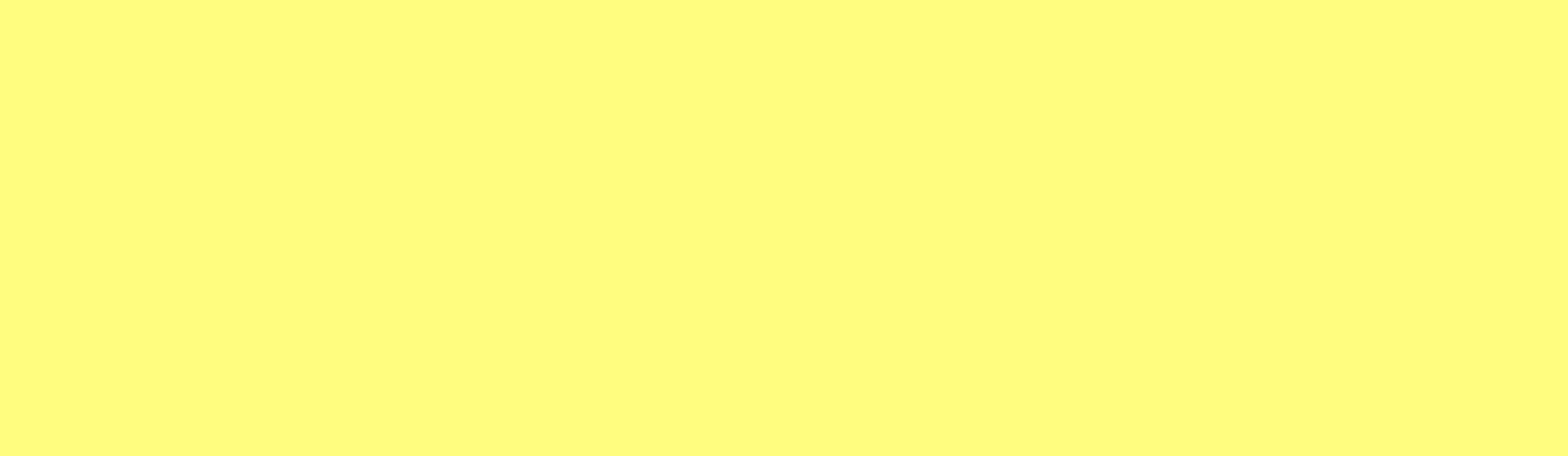 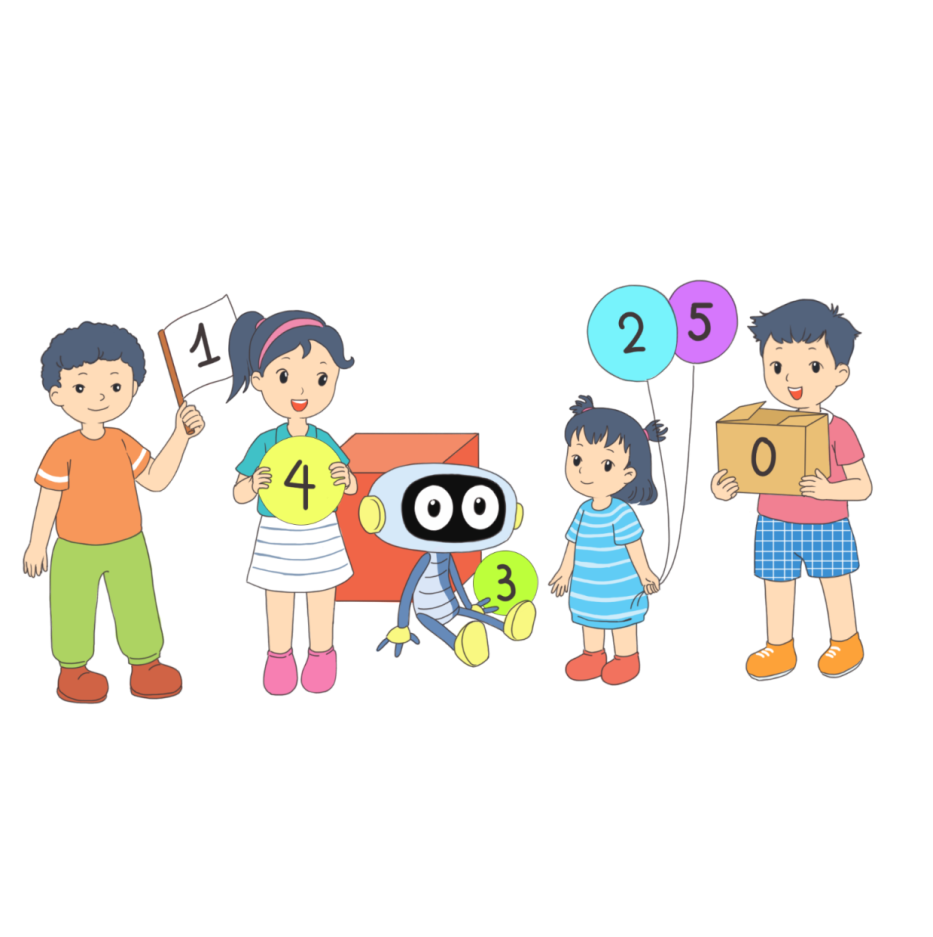 [Speaker Notes: Tác giả bộ ppt Toán + TV2: Phan Thị Linh – Đà Nẵng
Sđt lh: 0916.604.268
+ Zalo: 0916.604.268
+ Facebook cá nhân: https://www.facebook.com/nhilinh.phan/
+ Nhóm chia sẻ tài liệu: https://www.facebook.com/groups/443096903751589
Hãy liên hệ chính chủ sản phẩm để được hỗ trợ và đồng hành trong suốt năm học nhé!]
KHỞI ĐỘNG
Thi tài thống kê số lượng các đồ dùng học tập có trong cặp của em.
[Speaker Notes: Đối với học sinh online thì thống kê đồ dùng có trên bàn]
CHỦ ĐỀ 13: 	LÀM QUEN VỚI YẾU TỐ			THỐNG KÊ, XÁC SUẤT
BÀI 65: BIỂU ĐỒ TRANH
S/102
[Speaker Notes: Tác giả bộ ppt Toán + TV2: Phan Thị Linh – Đà Nẵng
Sđt lh: 0916.604.268
+ Zalo: 0916.604.268
+ Facebook cá nhân: https://www.facebook.com/nhilinh.phan/
+ Nhóm chia sẻ tài liệu: https://www.facebook.com/groups/443096903751589
Hãy liên hệ chính chủ sản phẩm để được hỗ trợ và đồng hành trong suốt năm học nhé!]
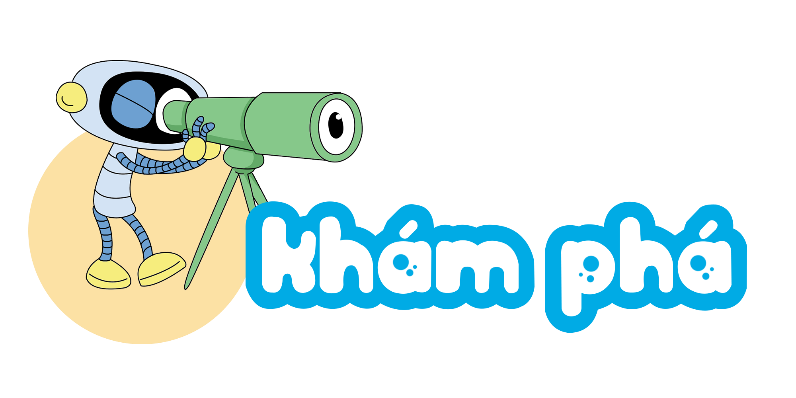 [Speaker Notes: Tác giả bộ ppt Toán + TV2: Phan Thị Linh – Đà Nẵng
Sđt lh: 0916.604.268
+ Zalo: 0916.604.268
+ Facebook cá nhân: https://www.facebook.com/nhilinh.phan/
+ Nhóm chia sẻ tài liệu: https://www.facebook.com/groups/443096903751589
Hãy liên hệ chính chủ sản phẩm để được hỗ trợ và đồng hành trong suốt năm học nhé!]
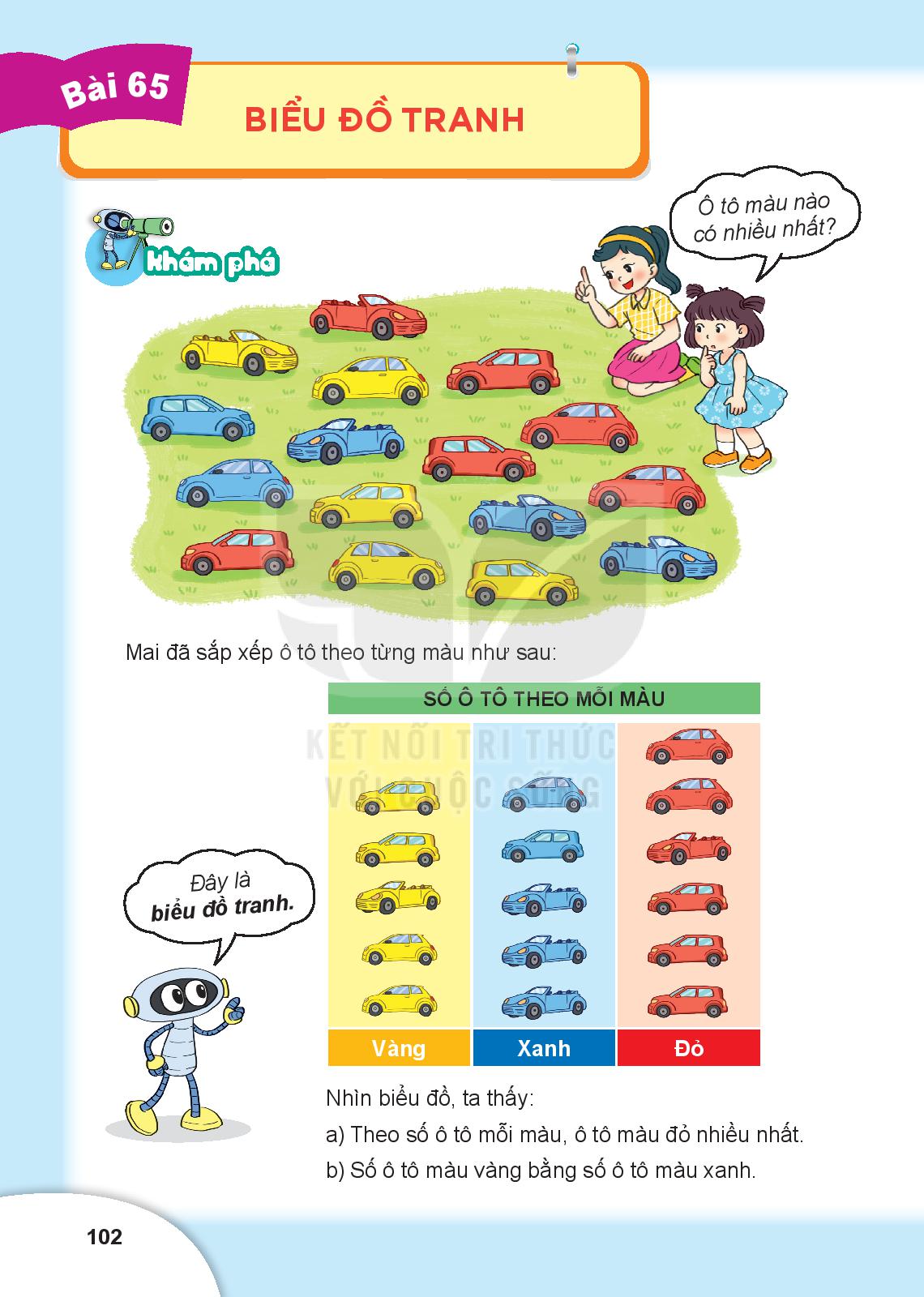 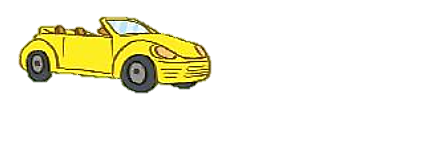 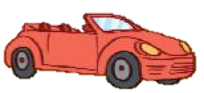 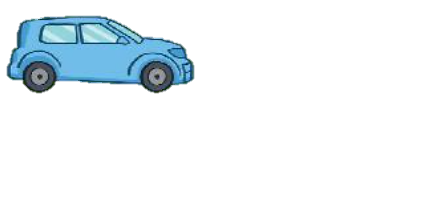 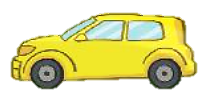 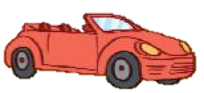 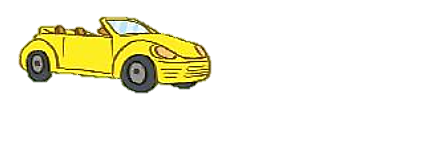 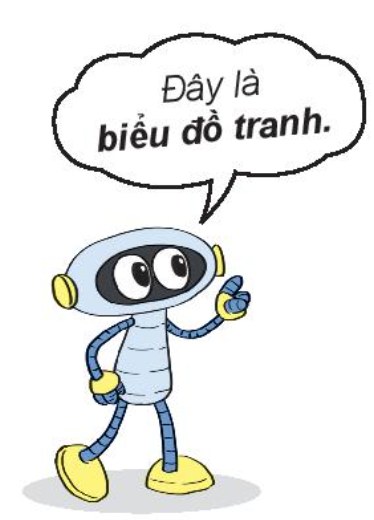 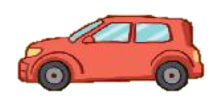 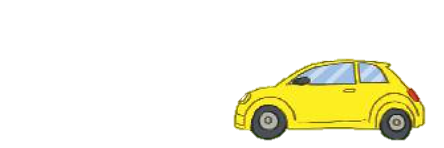 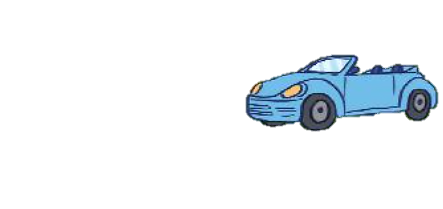 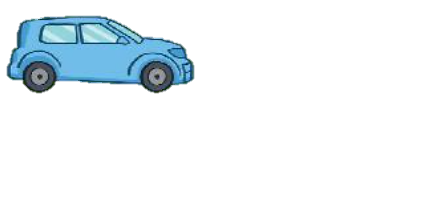 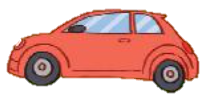 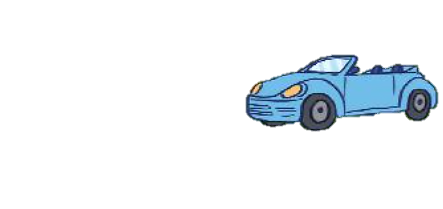 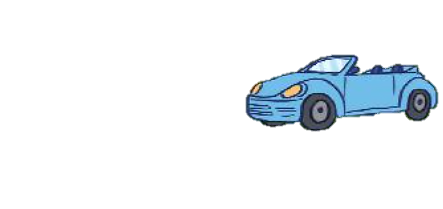 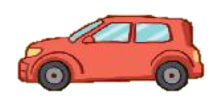 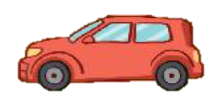 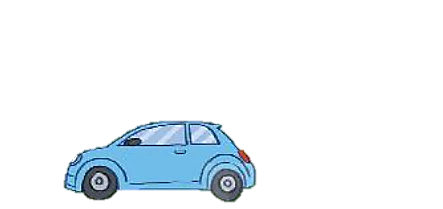 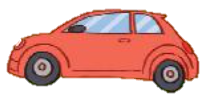 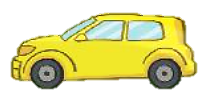 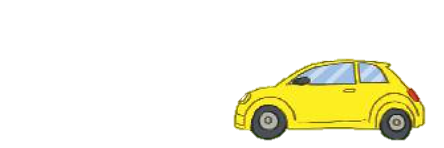 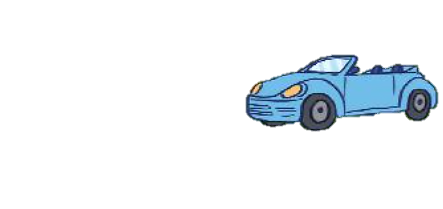 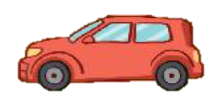 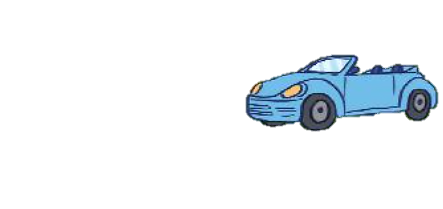 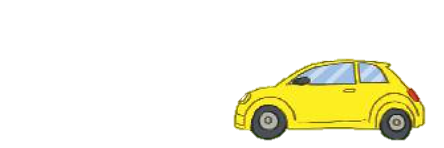 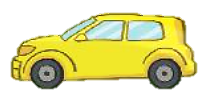 vàng
xanh
đỏ
[Speaker Notes: Tác giả bộ ppt Toán + TV2: Phan Thị Linh – Đà Nẵng
Sđt lh: 0916.604.268
+ Zalo: 0916.604.268
+ Facebook cá nhân: https://www.facebook.com/nhilinh.phan/
+ Nhóm chia sẻ tài liệu: https://www.facebook.com/groups/443096903751589
Hãy liên hệ chính chủ sản phẩm để được hỗ trợ và đồng hành trong suốt năm học nhé!]
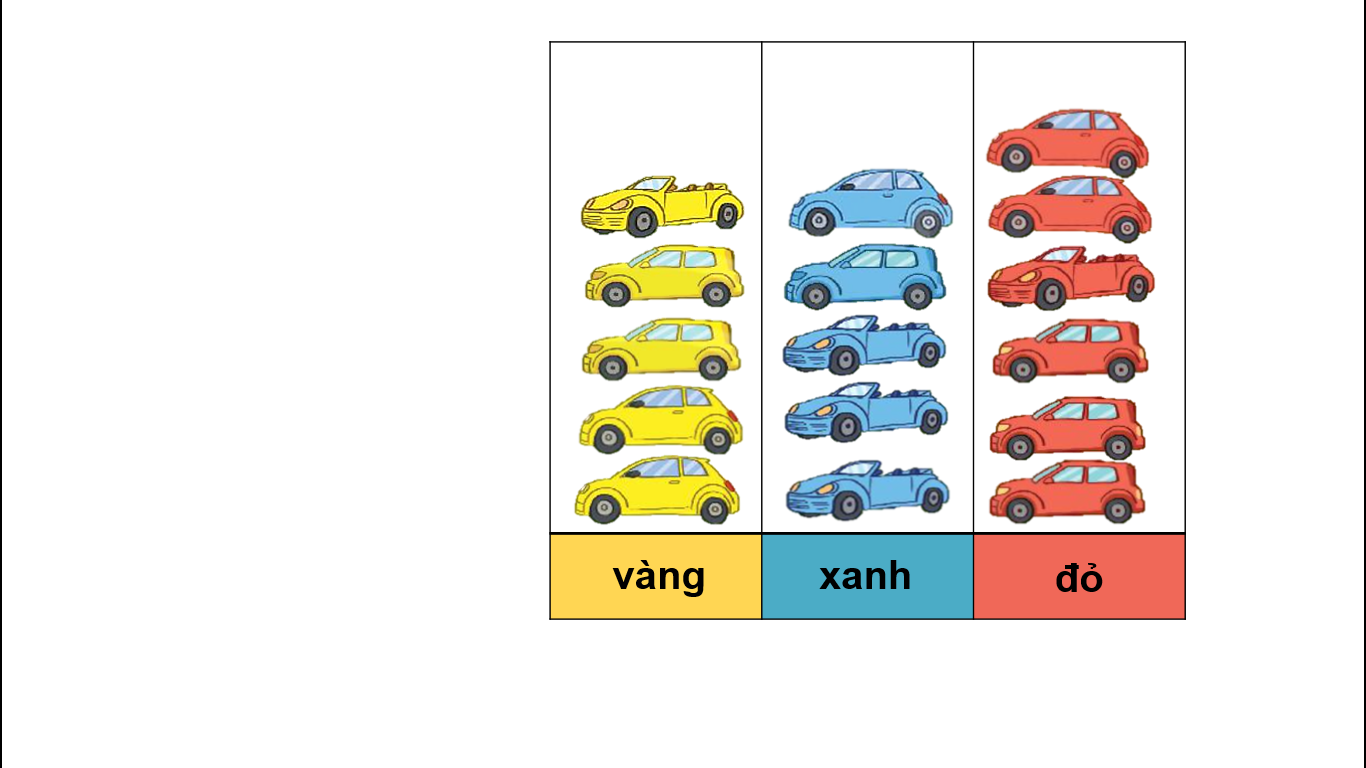 Nhìn vào biểu đồ, ta thấy:
Theo số ô tô mỗi màu, ô tô màu đỏ nhiều nhất.
Số ô tô màu vàng bằng số ô tô màu xanh.
[Speaker Notes: GV nêu hỏi trước rồi mới chiếu KL ra sau nhé]
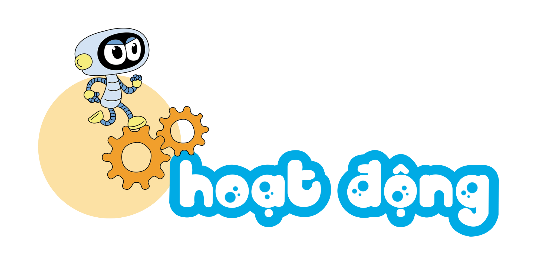 [Speaker Notes: Tác giả bộ ppt Toán + TV2: Phan Thị Linh – Đà Nẵng
Sđt lh: 0916.604.268
+ Zalo: 0916.604.268
+ Facebook cá nhân: https://www.facebook.com/nhilinh.phan/
+ Nhóm chia sẻ tài liệu: https://www.facebook.com/groups/443096903751589
Hãy liên hệ chính chủ sản phẩm để được hỗ trợ và đồng hành trong suốt năm học nhé!]
6
9
4
5
1
Quan sát biểu đồ rồi trả lời câu hỏi.
a. Mỗi loại có bao nhiêu hình?
b. Hình nào có nhiều nhất? 
Hình nào có ít nhất?
[Speaker Notes: Click vào các số để ra đáp án]
SỐ BÔNG HOA ĐÃ NỞ TRONG VƯỜN
2
Quan sát biểu đồ rồi trả lời câu hỏi.
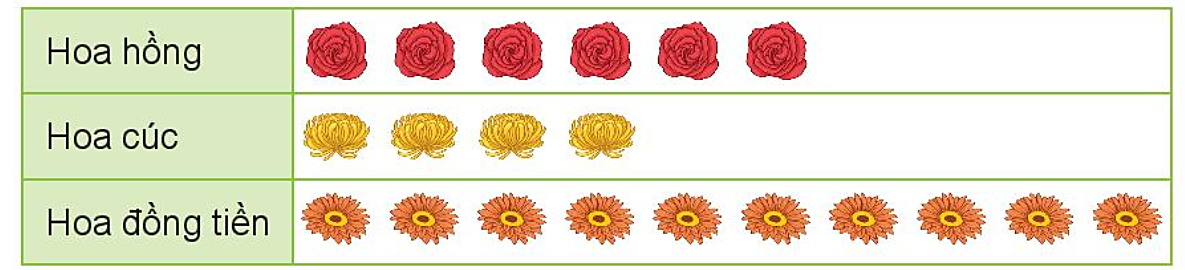 a) Mỗi loại có bao nhiêu bông hoa?
b) Có tất cả bao nhiêu bông hoa?
c) Có tất cả bao nhiêu bông hoa?
a) Mỗi loại có bao nhiêu bông hoa?
2
SỐ BÔNG HOA ĐÃ NỞ TRONG VƯỜN
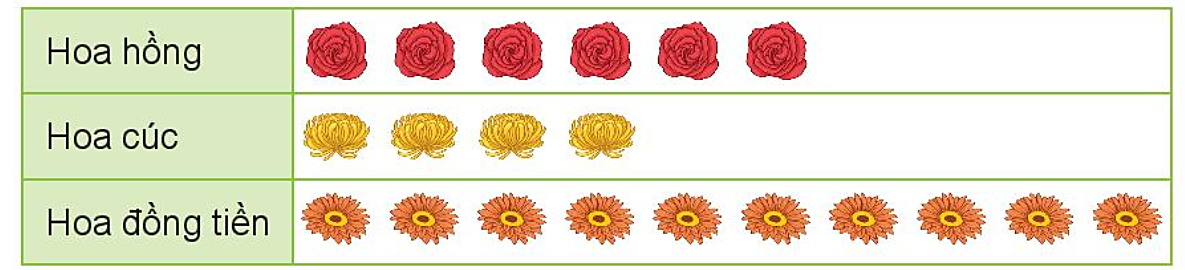 6
4
10
b. Có tất cả số bông là:
       6 + 4 + 10 = 20 (bông)
                        Đáp số: 20 bông
c. Hoa Hồng nhiều hơn hoa cúc số bông là:
         6 – 4 = 2 (bông)
                 Đáp số: 2 bông
Vận dụng
Thi xem tổ nào có nhiều bàn sạch sẽ, không bị viết bản lên mặt bàn nhất.
[Speaker Notes: GV cho tổ trường đi kiểm tra và thống kê
Từ đó giáo dục HS giữ gìn tài sản nhà trường]
Dặn dò
[Speaker Notes: Tác giả bộ ppt Toán + TV2: Phan Thị Linh – Đà Nẵng
Sđt lh: 0916.604.268
+ Zalo: 0916.604.268
+ Facebook cá nhân: https://www.facebook.com/nhilinh.phan/
+ Nhóm chia sẻ tài liệu: https://www.facebook.com/groups/443096903751589
Hãy liên hệ chính chủ sản phẩm để được hỗ trợ và đồng hành trong suốt năm học nhé!]